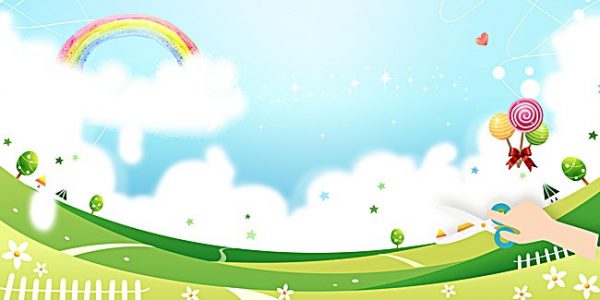 Trường Tiểu học Ái Mộ A
Bài giảng trực tuyến Lớp 3
   Môn: TOÁN
Tuần:    15
Bài: CHIA SỐ CÓ BA CHỮ SỐ         
CHO SỐ CÓ MỘT CHỮ SỐ 

               Giáo viên: Nguyễn Thị Thúy
YÊU CẦU THAM GIA TIẾT HỌC
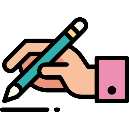 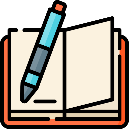 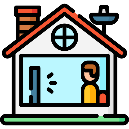 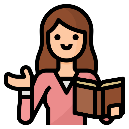 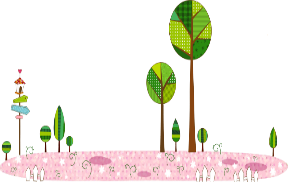 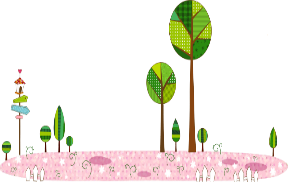 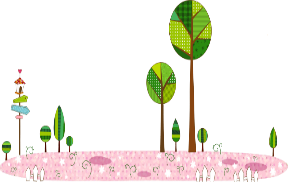 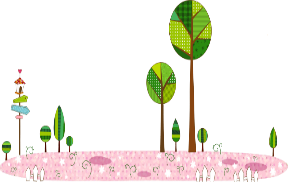 Chuẩn bị đầy đủ sách vở, đồ dùng
Tắt mic, 
mở camera. Tập trung lắng nghe
Chủ động ghi chép
Thực hành theo yêu cầu của cô
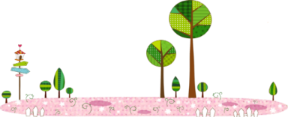 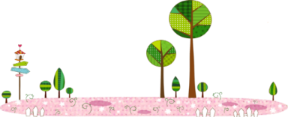 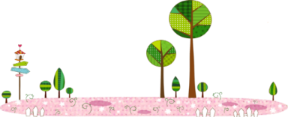 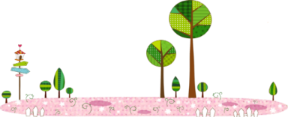 NHỮNG LƯU Ý AN TOÀN VỀ ĐIỆN
             - Phải sạc pin trước khi sử dụng máy
             - Không được sạc pin khi đang học
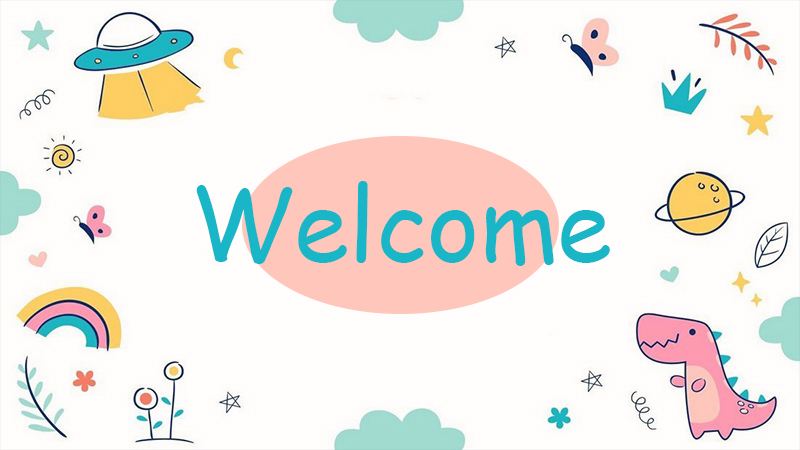 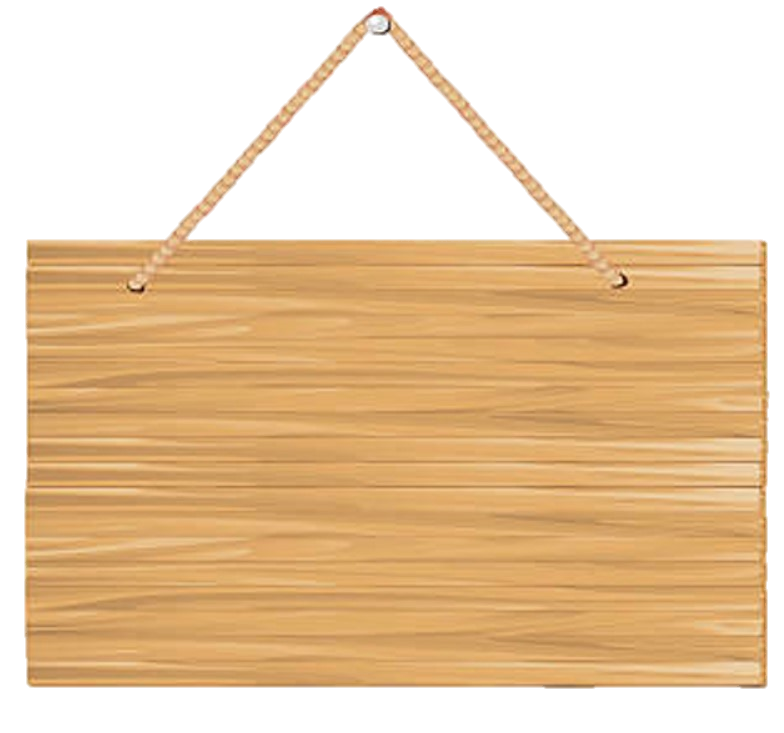 KHỈ CON 
QUA SÔNG
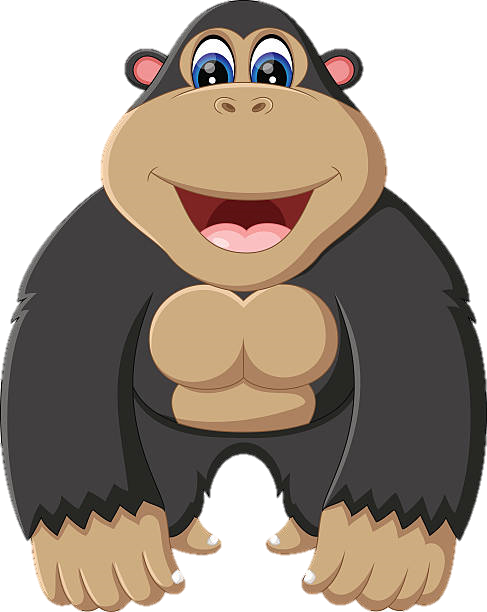 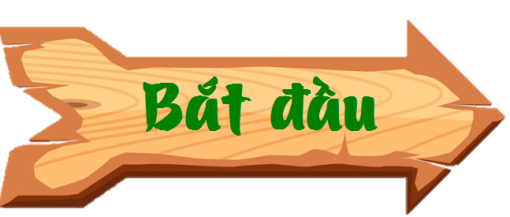 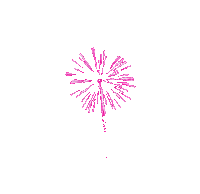 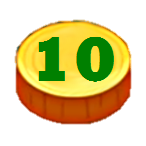 CHÚC MỪNG
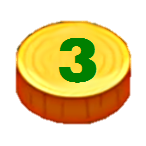 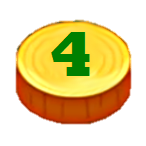 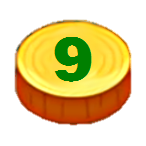 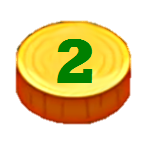 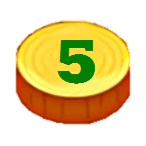 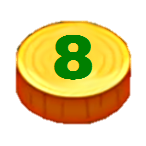 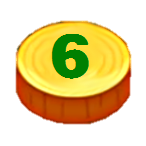 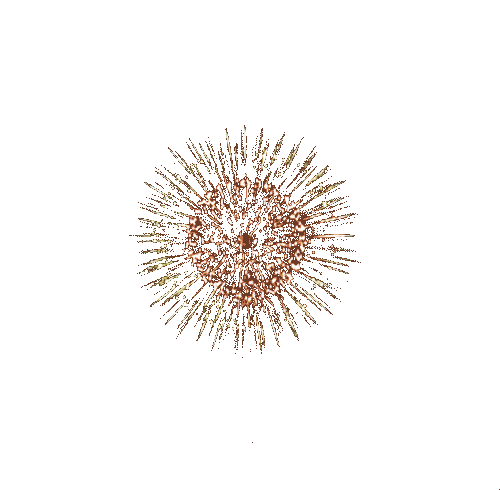 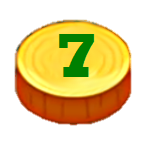 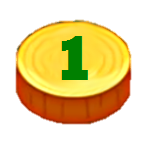 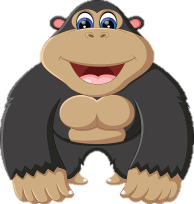 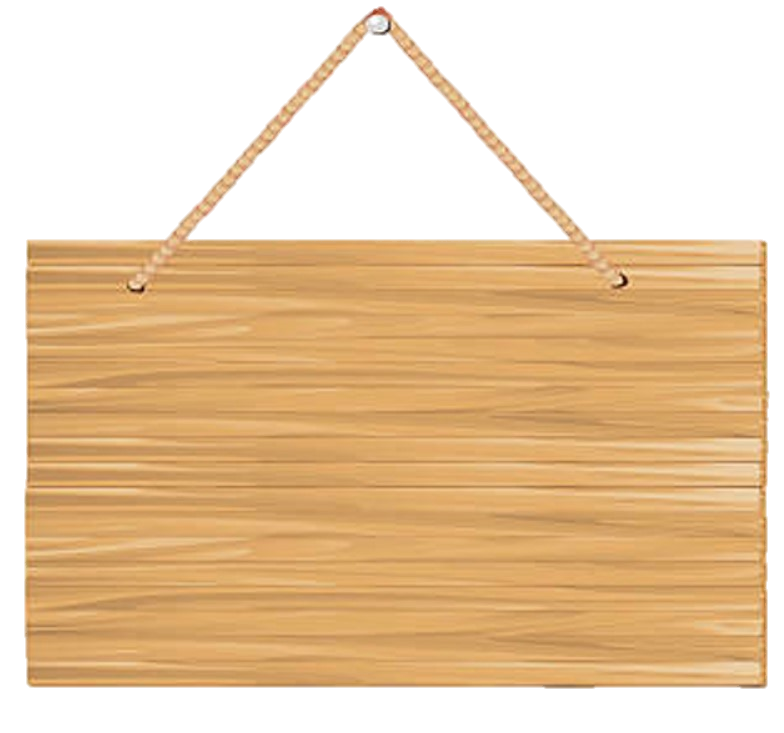 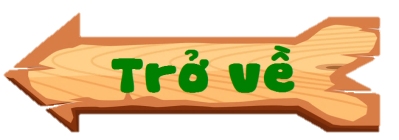 55:4=13
(dư 3)
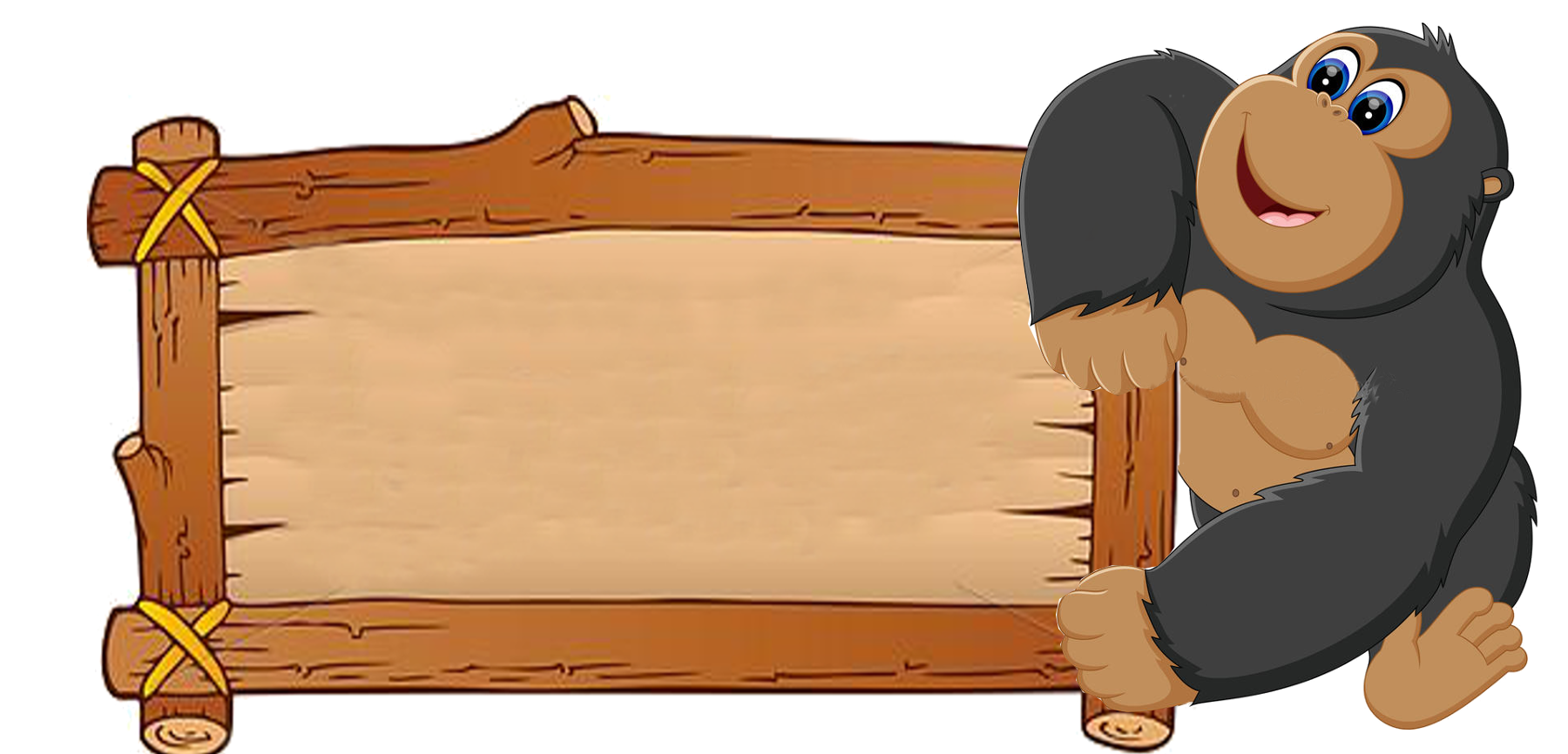 Em hãy tìm kết quả của phép tính sau:
55 : 4 = ?
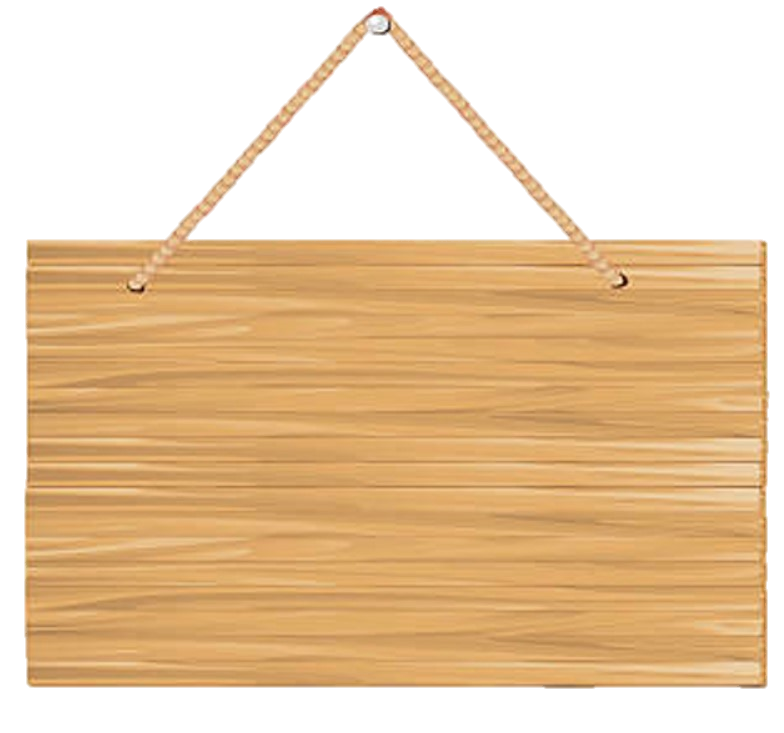 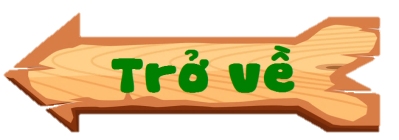 94:8=11
(dư 6)
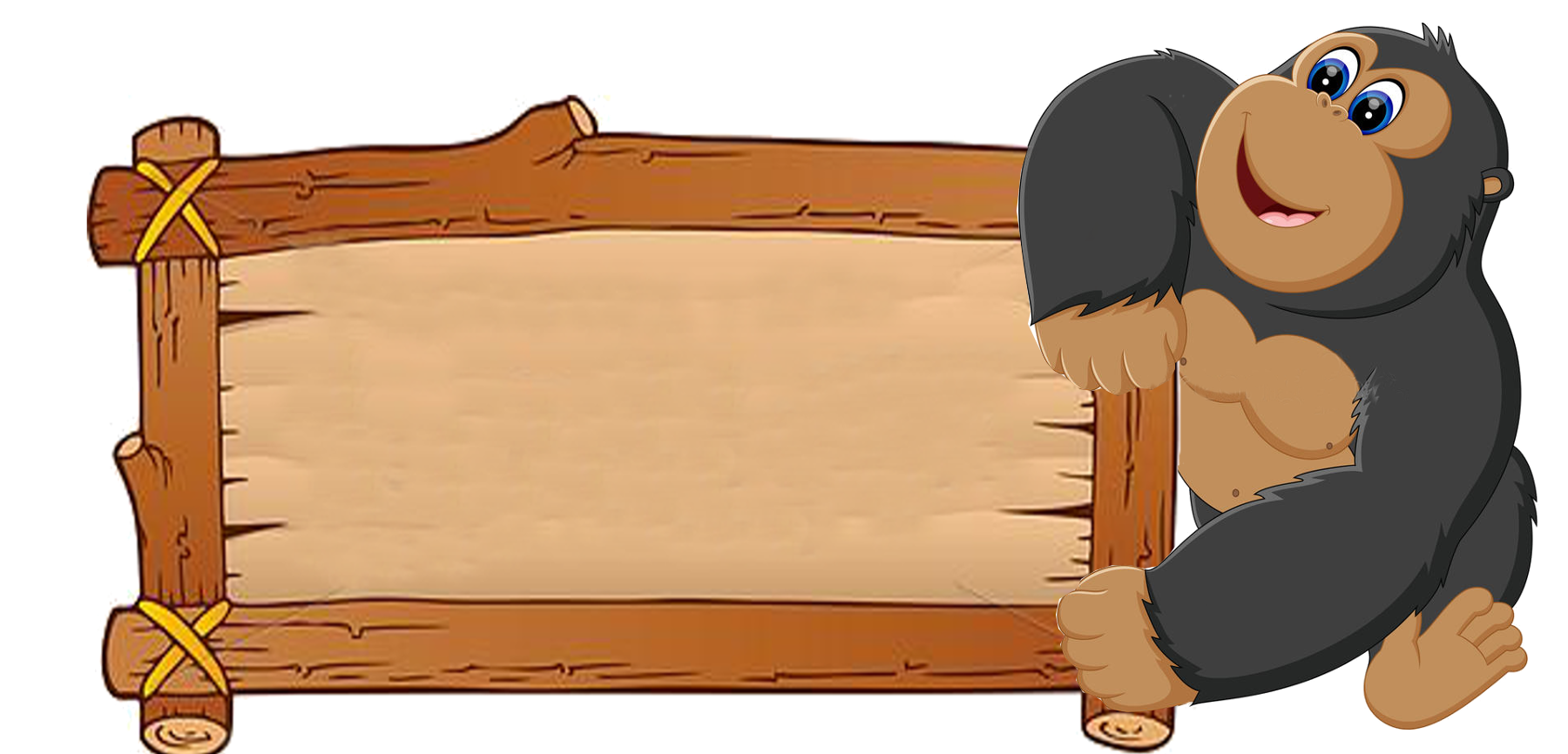 Em hãy tìm kết quả của phép tính sau:
94 : 8 = ?
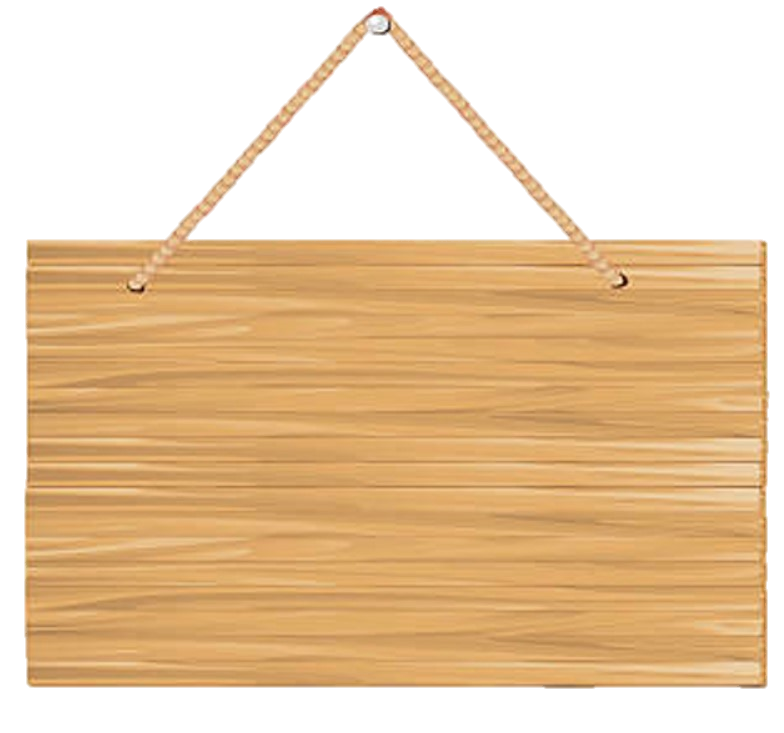 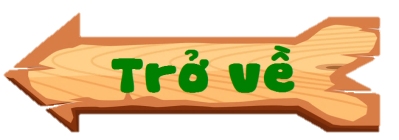 49:4=12
(dư 1)
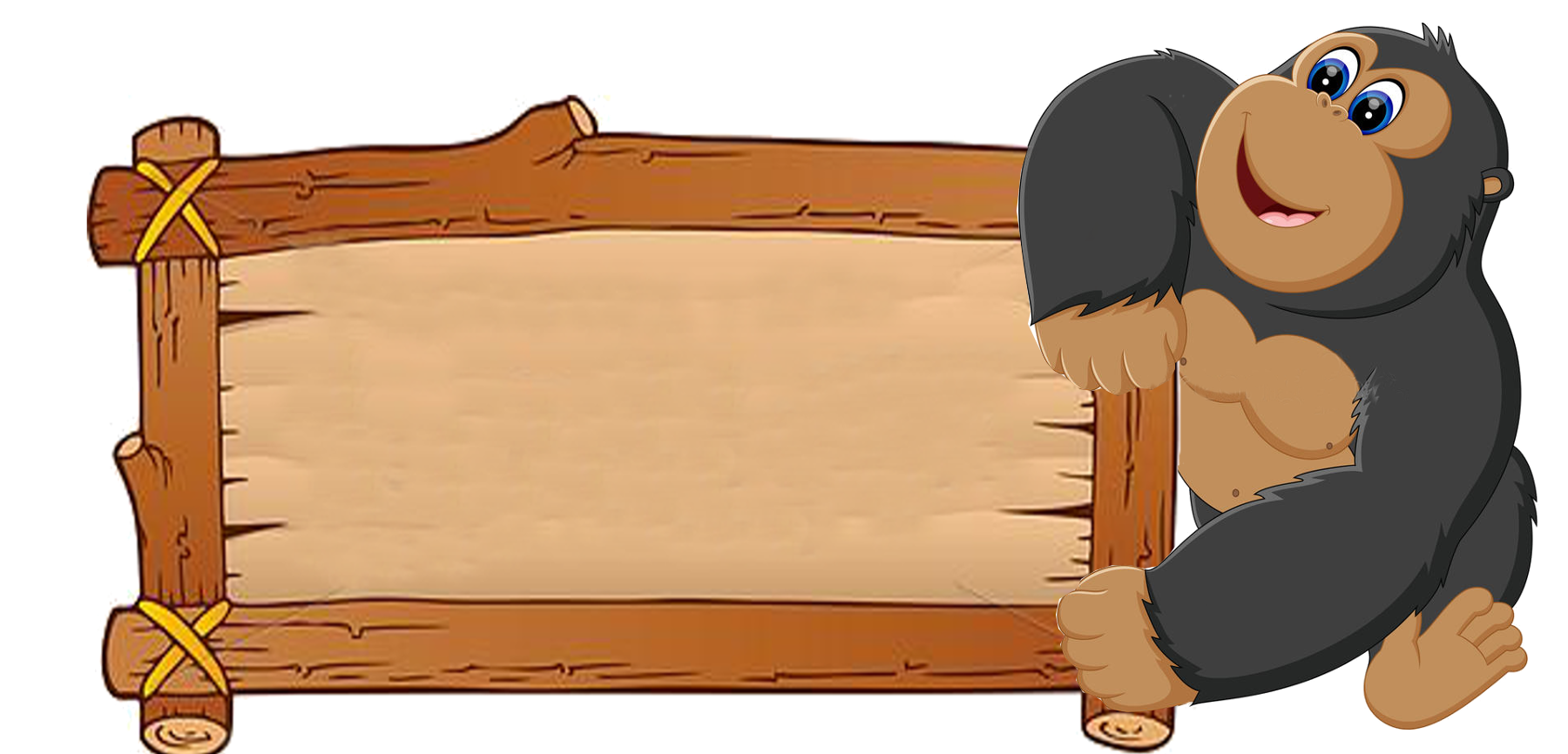 Em hãy tìm kết quả của phép tính sau:
49 : 4 = ?
Thứ ba ngày 14 tháng 12 năm 2021ToánChia số có ba chữ số cho số có một chữ số (tr. 72)
a) 648 : 3 = ?
* 6 chia 3 được 2, viết 2.
2 nhân 3 bằng 6; 6 trừ 6 bằng 0.
3
648
2
1
6
6
0
4
* Hạ 4; 4 chia 3 được 1; viết 1
 1 nhân 3 bằng 3, 4 trừ 3 bằng 1.
3
8
1
* Hạ 8, được 18; 18 chia 3 được 6; viết 6
6 nhân 3 bằng 18; 18 trừ 18 bằng 0.
18
0
648 : 3 = 216
236     5
b) 236 :  5 = ?
23 chia 5 được 4, viết 4.
20
4 nhân 5 bằng 20; 23 trừ 20 bằng 3.
4
7
3
6
Hạ 6; được 36; 36 chia 5 được 7,viết 7.
35
7 nhân 5 bằng 35; 36 trừ 35 bằng 1.
1
236 : 5 = 47(dư 1)
Muốn chia số có ba chữ số cho số có một chữ số ta làm như sau:
Bước 1 : Đặt tính theo hàng dọc
Bước 2: Chia theo thứ tự từ trái sang phải.
Lưu ý: Lần chia thứ nhất nếu lấy một chữ số ở số bị chia mà nhỏ hơn số chia thì phải lấy hai chữ số để chia.
Chia số có ba chữ số cho số có một chữ số:
Bước 1: Đặt tính.
Bước 2: Chia từ trái sang phải bắt đầu từ hàng trăm 
của số bị chia.
a)  872  4
905  5
390  6
375  5
578   3
b)  457  4
489   5
Bài 1 : Tính
8
2
18
35
7
5
5
181
36
65
0
7
25
4
0
30
4
25
40
30
32
05
0
0
32
5
0
0
230  6
4
114
3
192
18
38
45
97
0
5
27
50
39
4
27
48
35
17
08
2
4
16
6
2
1
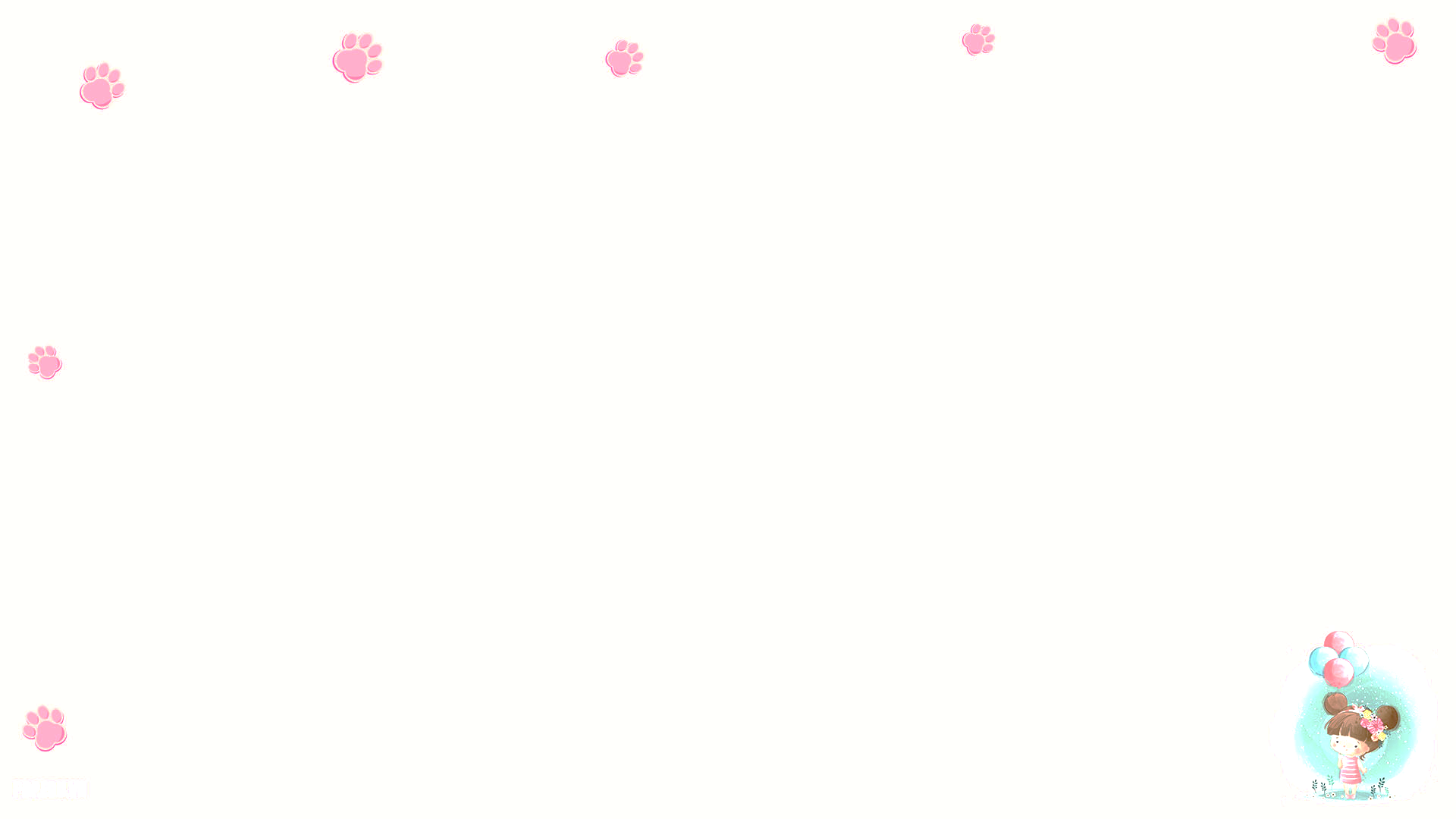 Bài 2: Có 234 học sinh xếp hàng, mỗi hàng có 9 học sinh. Hỏi có tất cả bao nhiêu hàng ?
Tóm tắt :
9 học sinh     :    1 hàng
234 học sinh : …. hàng?
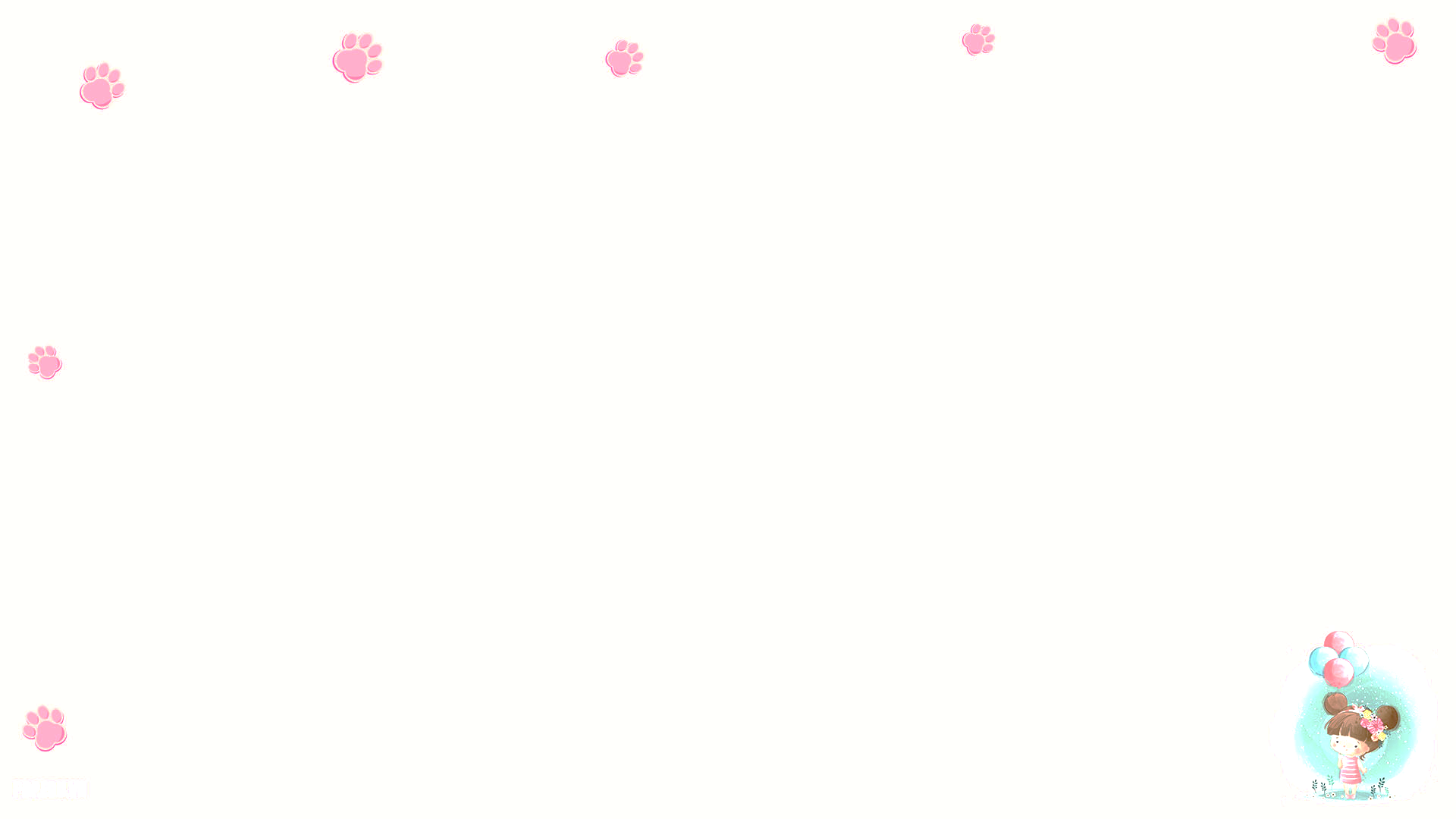 Bài giải:
Số hàng có tất cả là:
     234 : 9 = 26 ( hàng )
          Đáp số: 26 hàng
Bài 3 Viết ( theo mẫu):
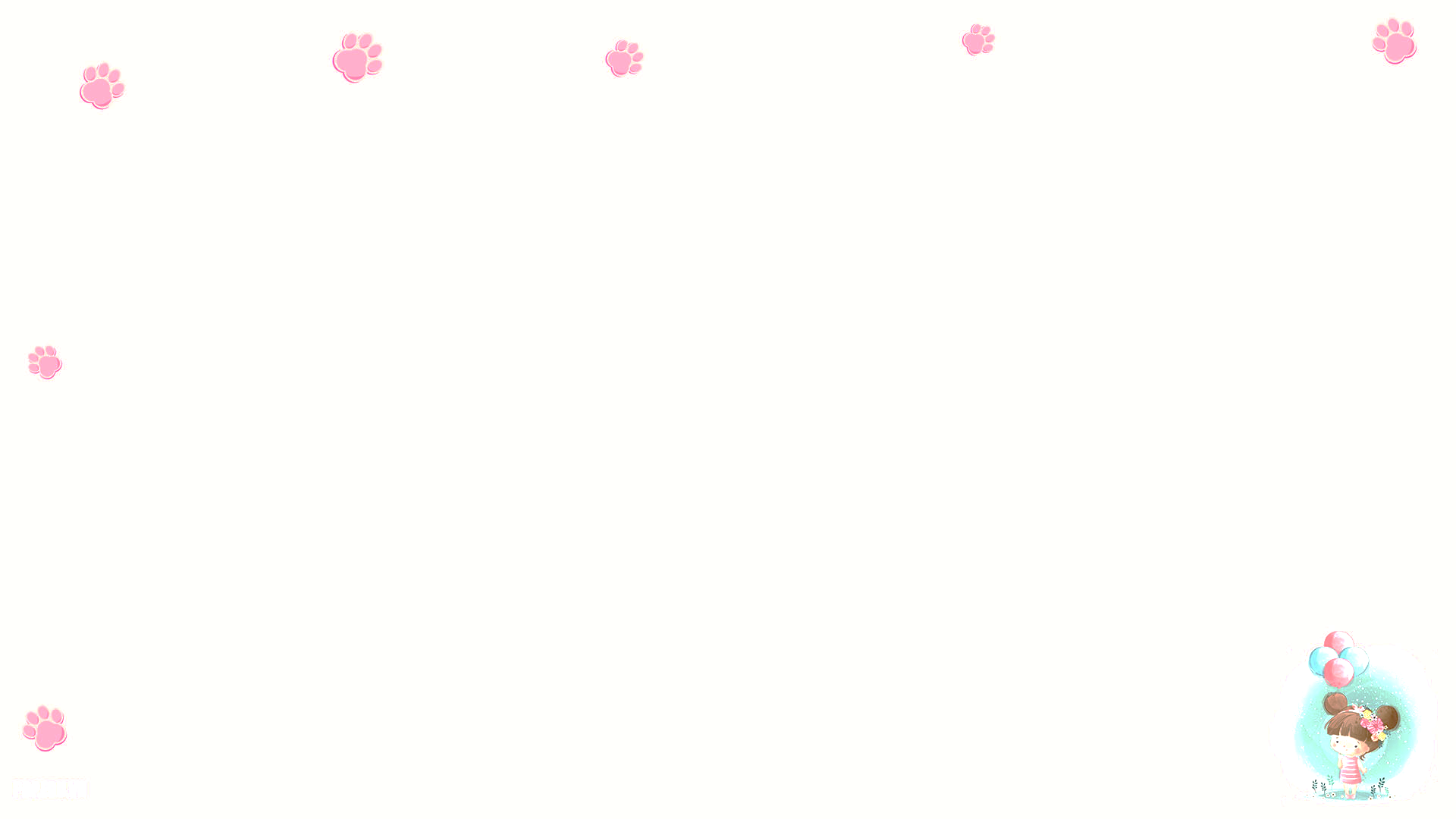 Số đã cho
312 ngày
432m
888kg
600 giờ
312ngày:8= 39ngày
600giờ: 8 = 75giờ
888kg: 8 =111kg
432 m: 8 =
54m
Giảm 8 lần
Giảm 6 lần
72m
432m : 6 =
888kg: 6 =148kg
600giờ: 6= 100giờ
312ngày: 6= 52ngày
Muốn chia số có ba chữ số cho số có một chữ số ta làm như sau:
Bước 1 : Đặt tính theo hàng dọc
Bước 2: Chia theo thứ tự từ trái sang phải.
Lưu ý: Lần chia thứ nhất nếu lấy một chữ số ở số bị chia mà nhỏ hơn số chia thì phải lấy hai chữ số để chia.
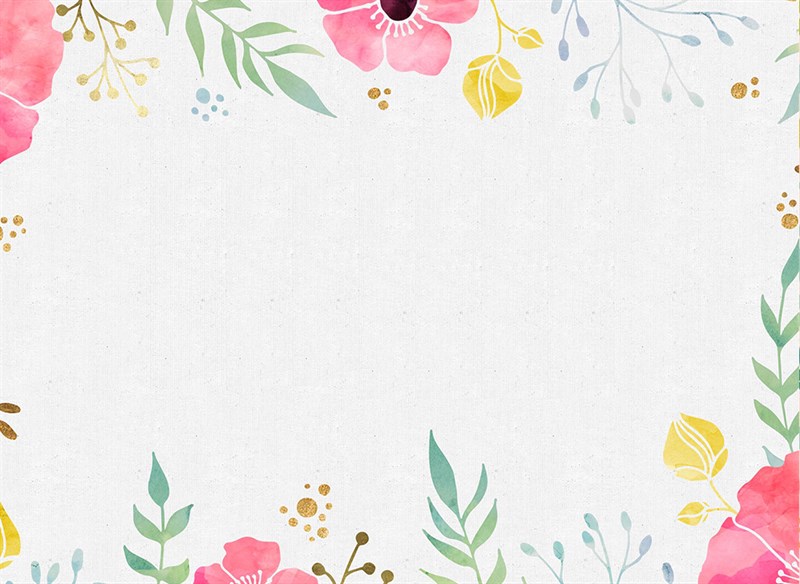 Chào tạm biệt các em